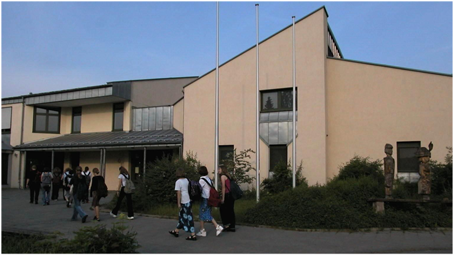 Städtische Wirtschaftsschule im Röthelheimpark Erlangen
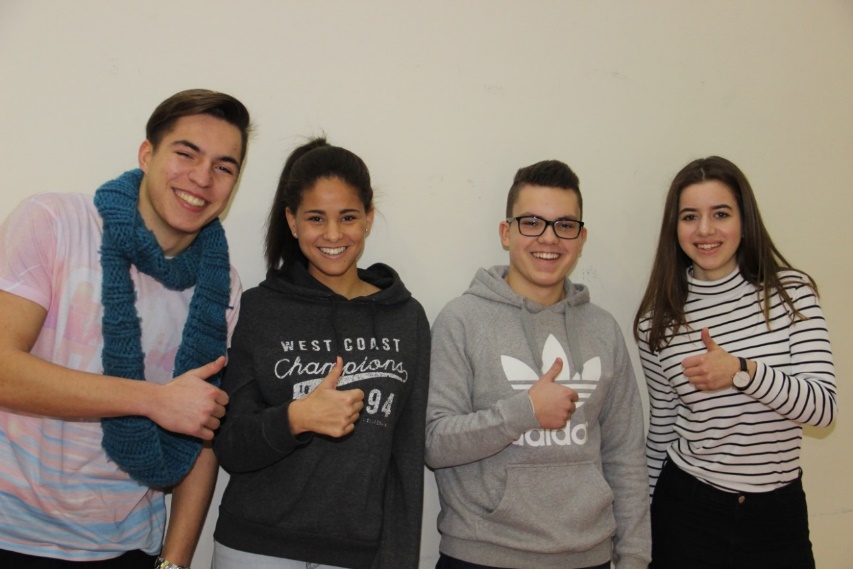 510 Schüler,  25 Klassen
Klassenstärke:durchschnittlich 21 Schüler
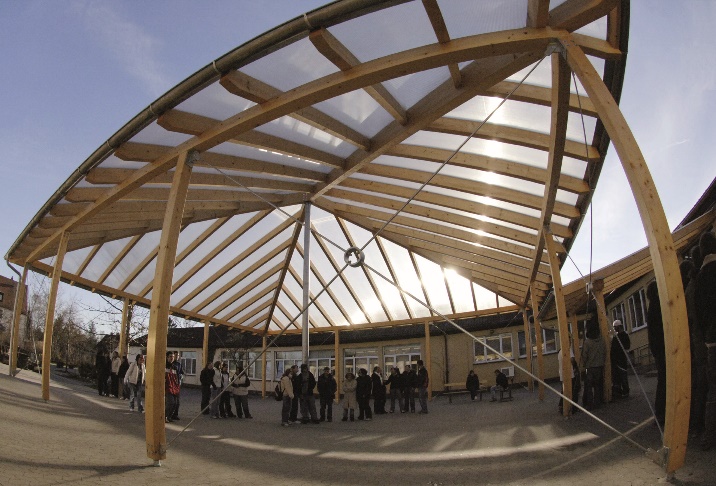 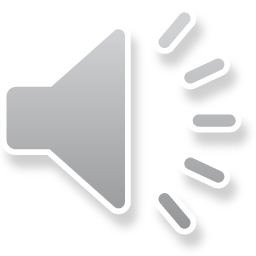 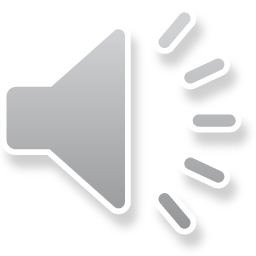 Schulen im Vergleich
Allgemeinbildende Schulen
Berufsbildende Schulen
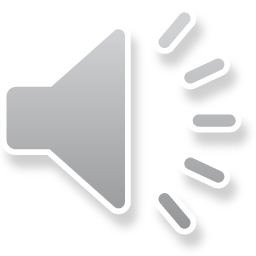 Allgemeinbildung an der Wirtschaftsschule
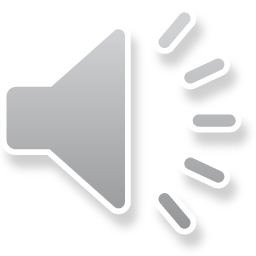 Berufsbildung an der Wirtschaftsschule
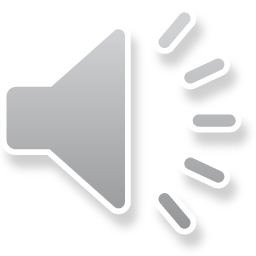 BSK  ökonomische Grundbildung
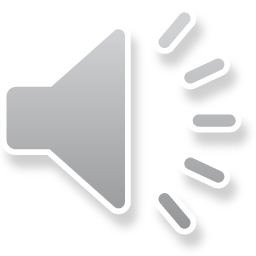 Übungsunternehmen ist ein …
… simuliertes Unternehmen, das die reale Geschäftswelt abbildet.
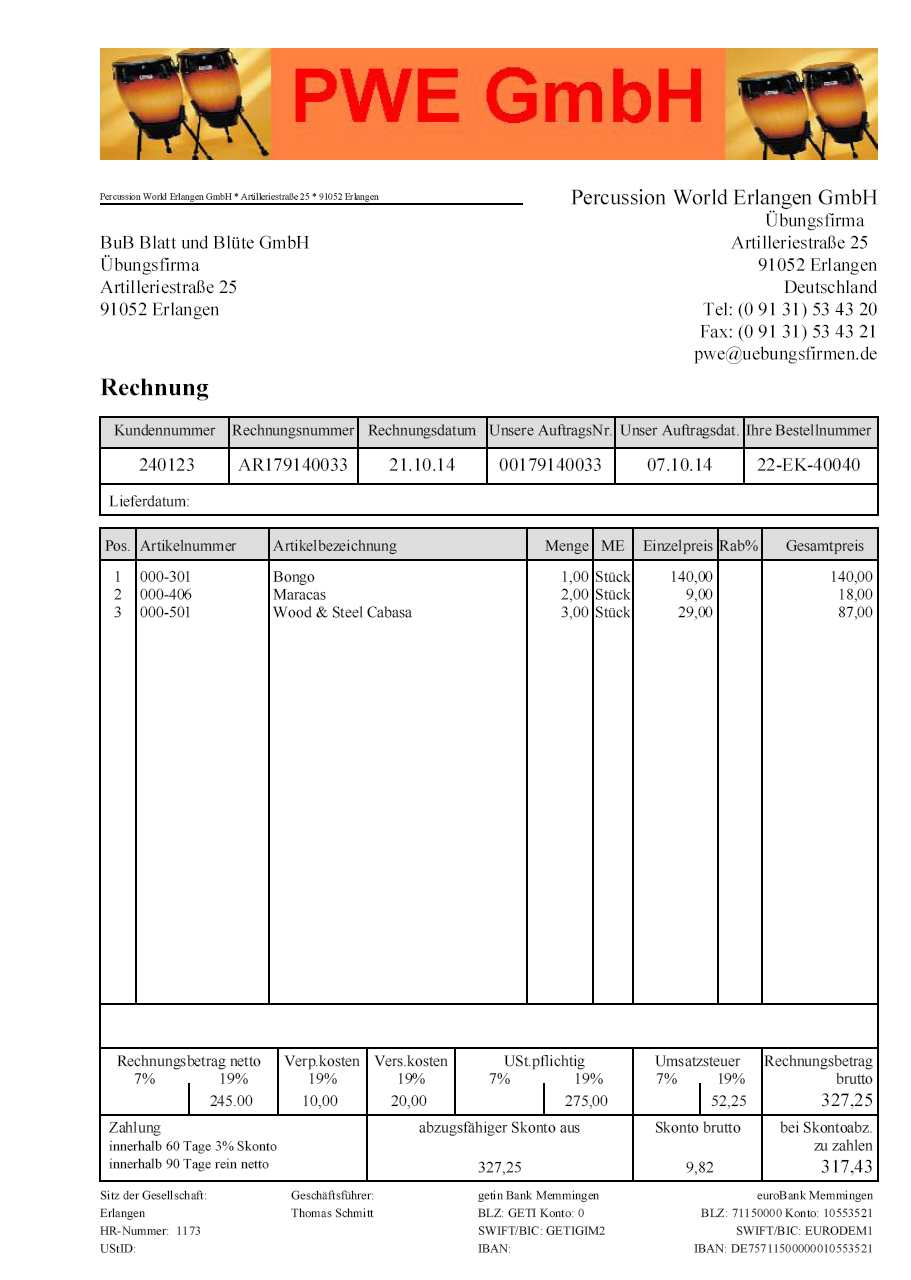 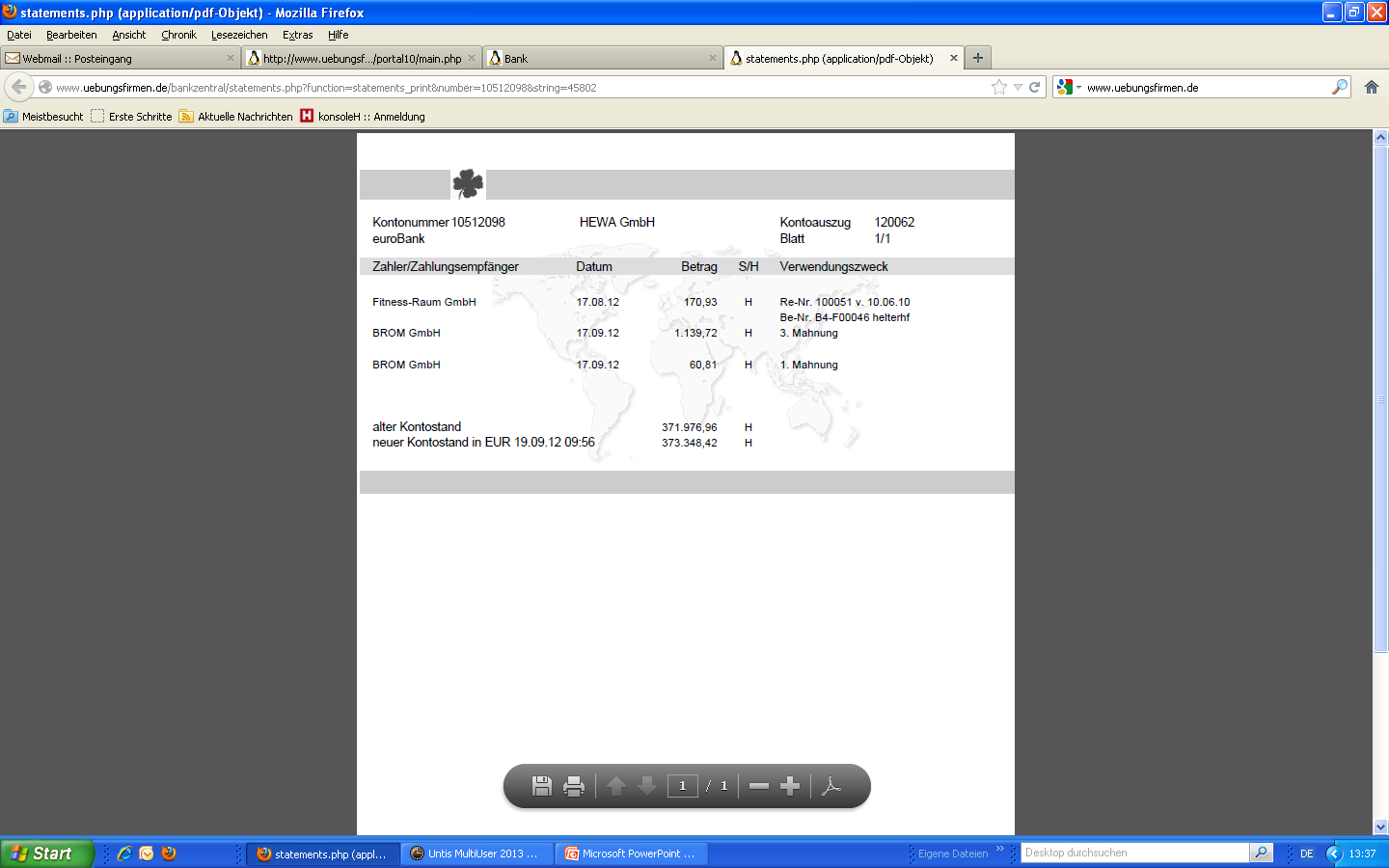 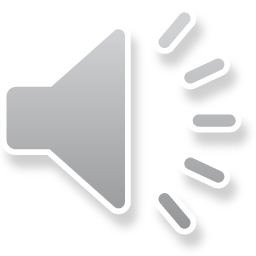 Was ist Übungsunternehmen?
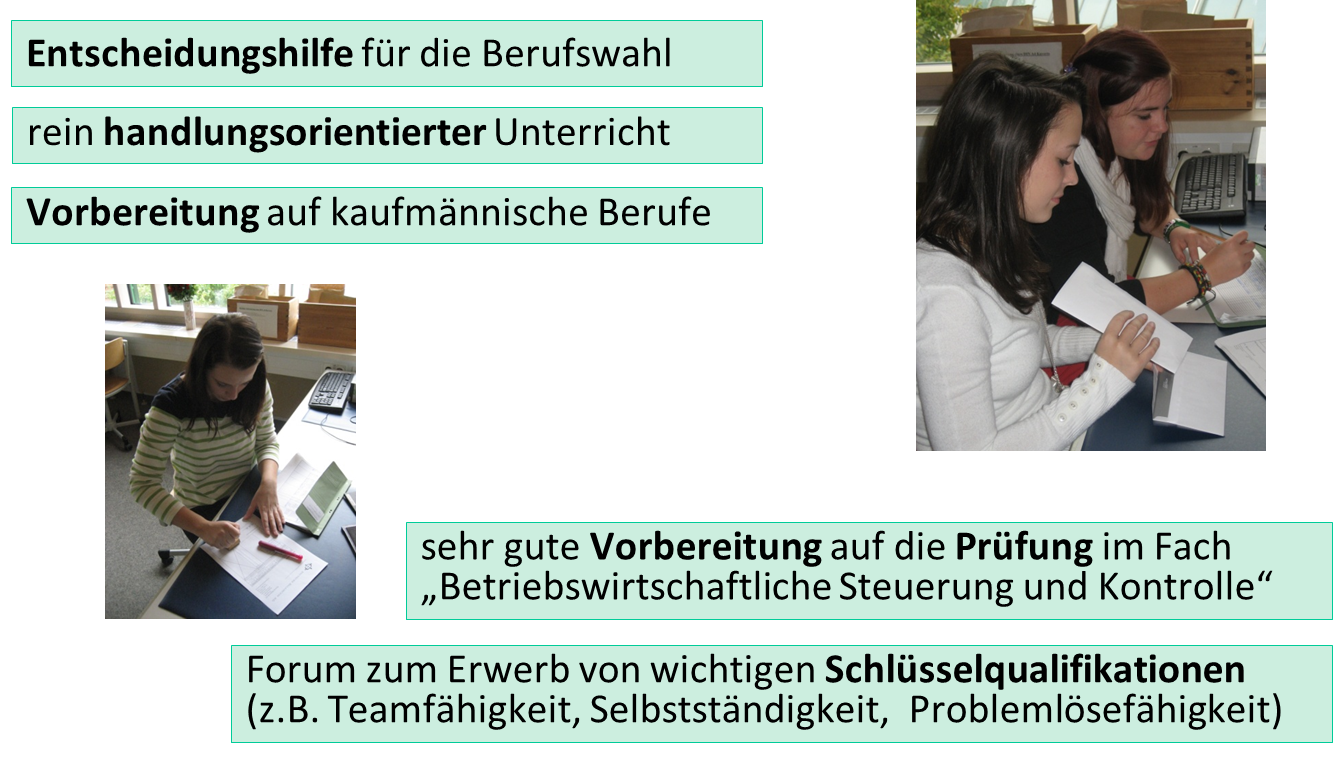 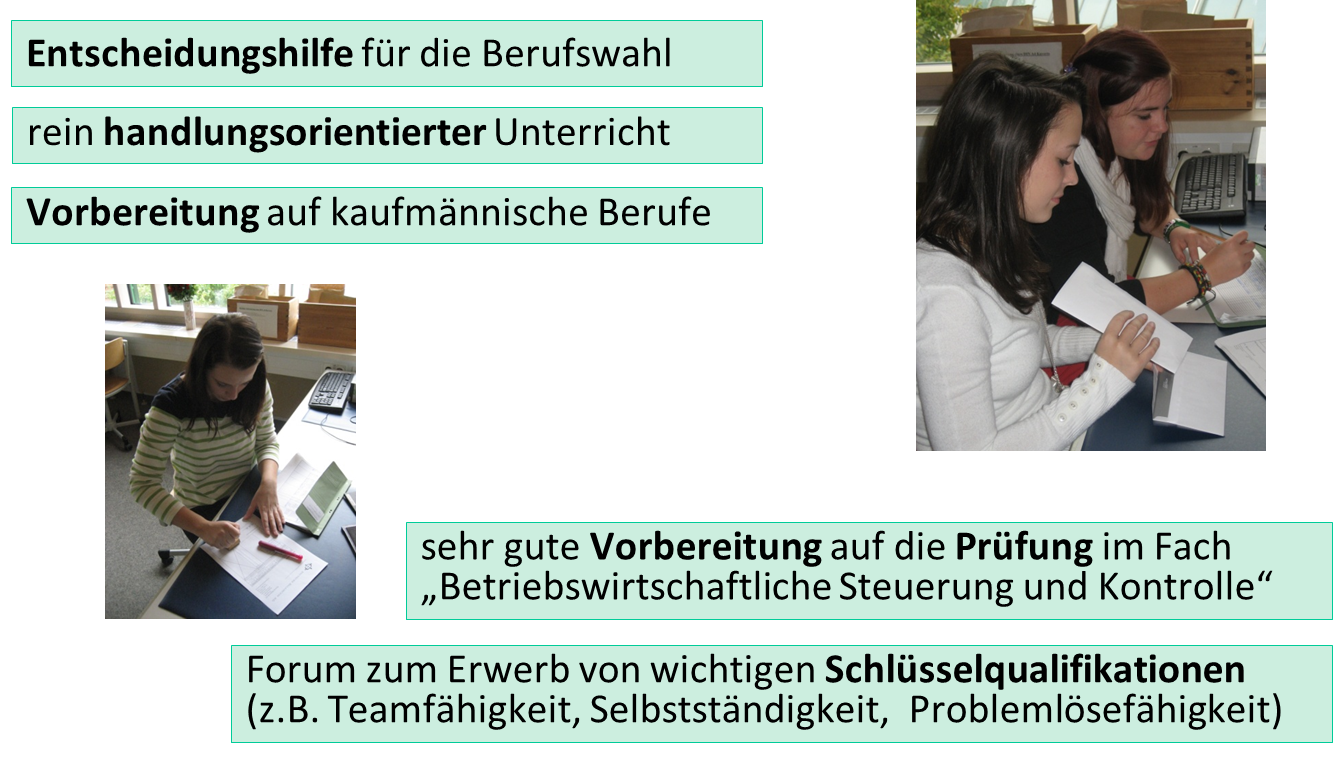 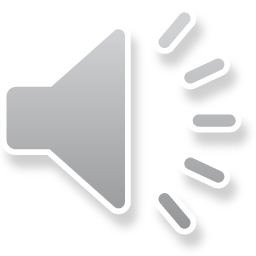 Qualifizierte berufliche Bildung
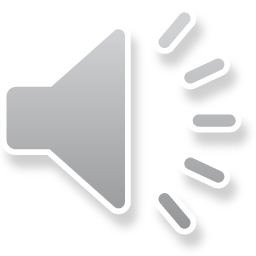 Qualifizierungsfächer9. Klasse/10. Klasse 2-stufig (2 Std.)
Grundkenntnisse Sprachen
Internationale Beziehungen
Logisch-technisches Lernen
Informationsverarbeitung
Business English
Natur und Technik am Beispiel Siemens AG
SAP
Spanisch, Französisch, Japanisch
Veranstaltungstechnik
Europäischer Computerführerschein
Erasmus
Schach
Bühne
Soziales
Mediengestaltung
Chor
Erste Hilfe/Schulsanitäter
Online-Schülerzeitung
Schulband
Schule ohne Rassismus/Schule mit Courage
Schulradio
Theater
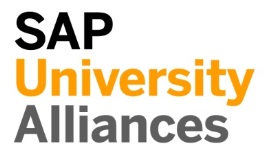 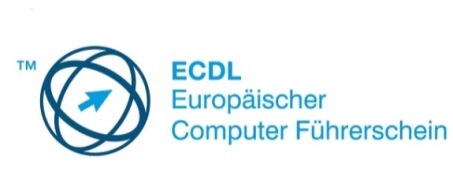 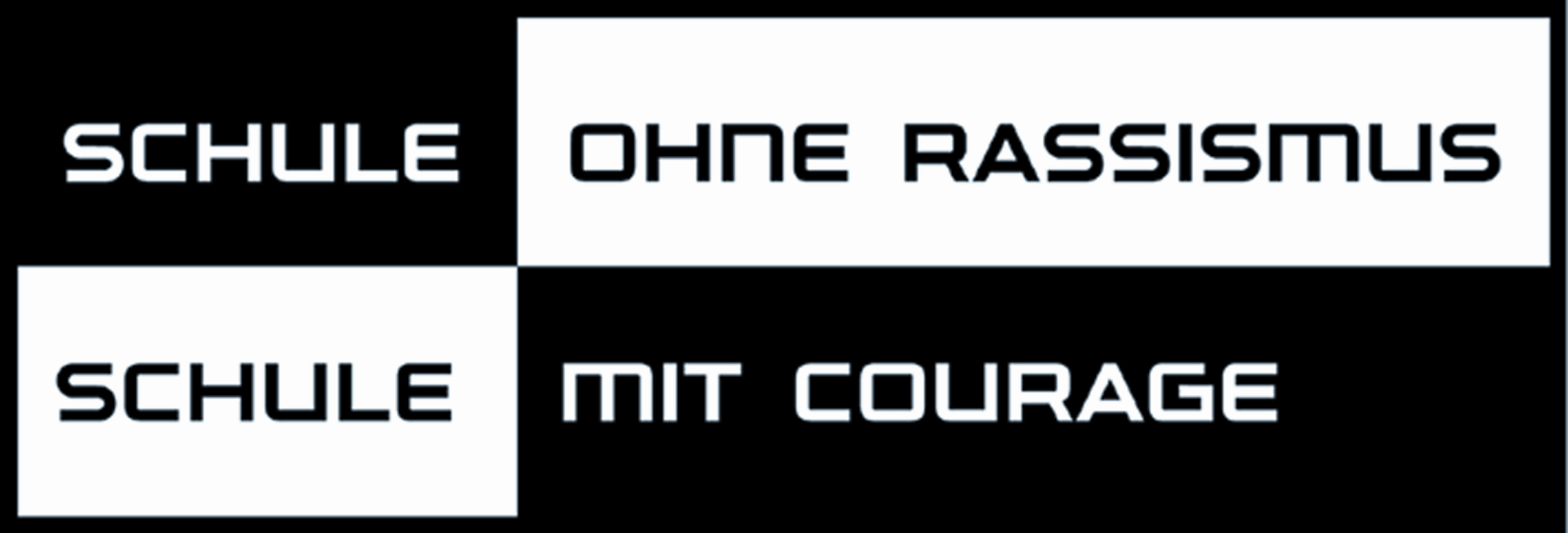 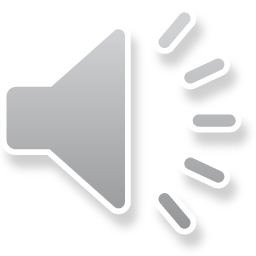 Naturwissenschaftliche Bildung an der Wirtschaftsschule
9., 10. Klasse:
4 Stunden/Woche

8. Klasse:
3 Stunden/Woche

7. Klasse:
4 Stunden/Woche

6. Klasse:
7 Stunden/Woche
9., 10. Klasse:
1 Stunde/Woche

8. Klasse:
2 Stunden/Woche

7. Klasse:
4 Stunden/Woche
9. Klasse:
Qualifizierungsfach „Natur u. Technik am Beispiel Siemens“ 2 Stunden/Woche
6., 7., 8. Klasse: 2 Stunden/Woche
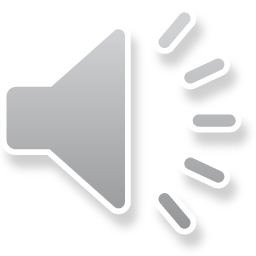 Abschlussprüfungsfächer
Abschluss: Mittlerer Bildungsabschluss
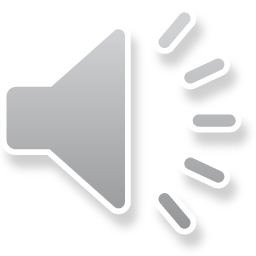 Berufs-informations-tag
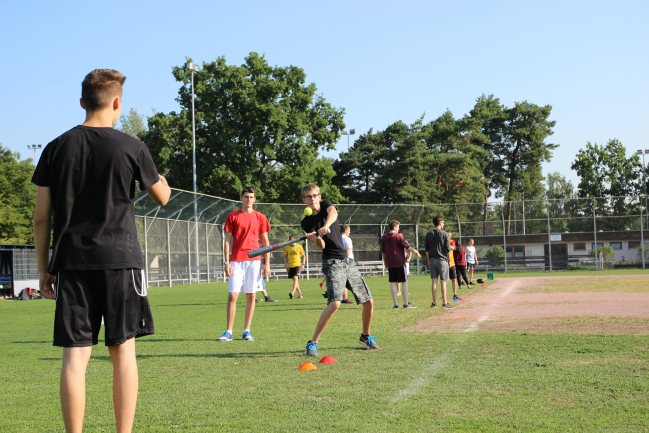 Wintersport-woche
Modern Dance
Alpin-Skilager
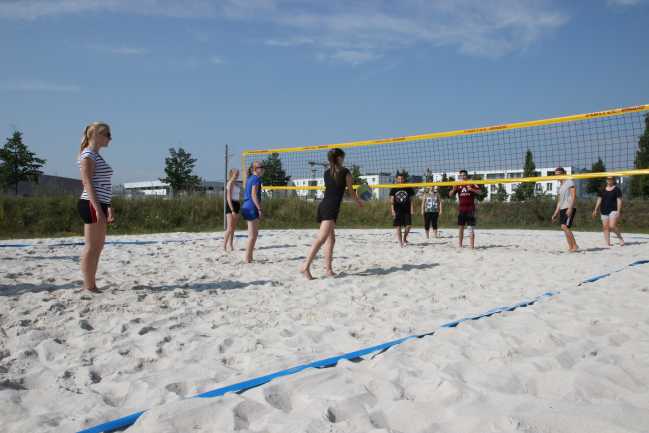 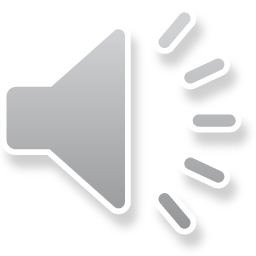 Offene Ganztagesschule
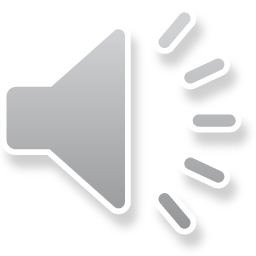 Gebundene Ganztagesschule
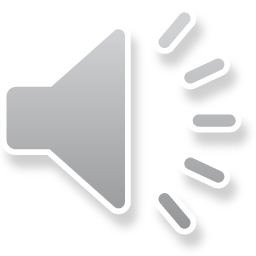 Wege an die W.i.R.
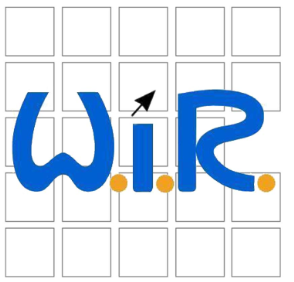 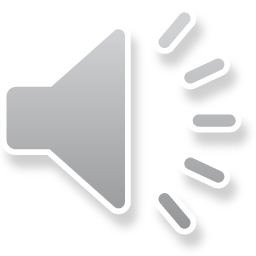 Einstieg in die 3-, 4- und 5-stufige WS
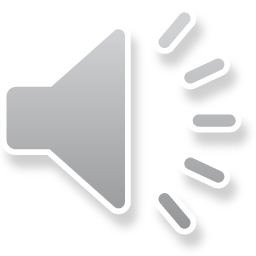 Einstieg in die 2-stufige WS
und
oder
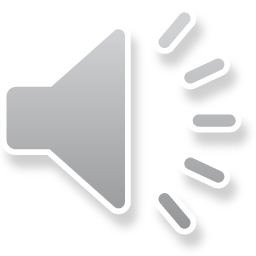 Wie geht es weiter?
Universität
Fach-hochschule
Fach-akademie
Berufs-oberschule
Gymnasium
Fach-oberschule
Berufs-fachschule
Betriebliche Ausbildung
Mittlerer Schulabschluss
Wirtschaftsschule
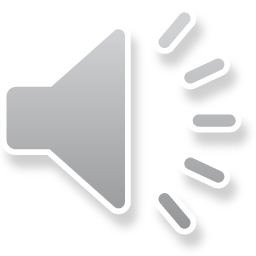 Wirtschaftsschule – und was dann?
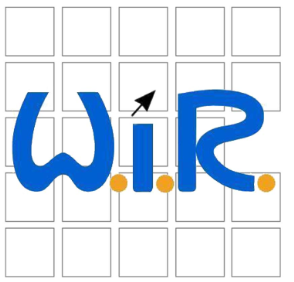 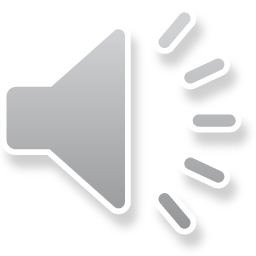 Stundentafel an der 4- und 5-stufigen Wirtschaftsschule
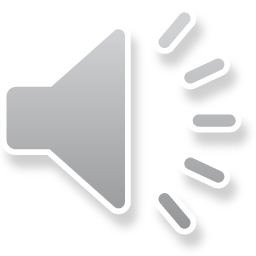 Vielen Dank für die Aufmerksamkeit!
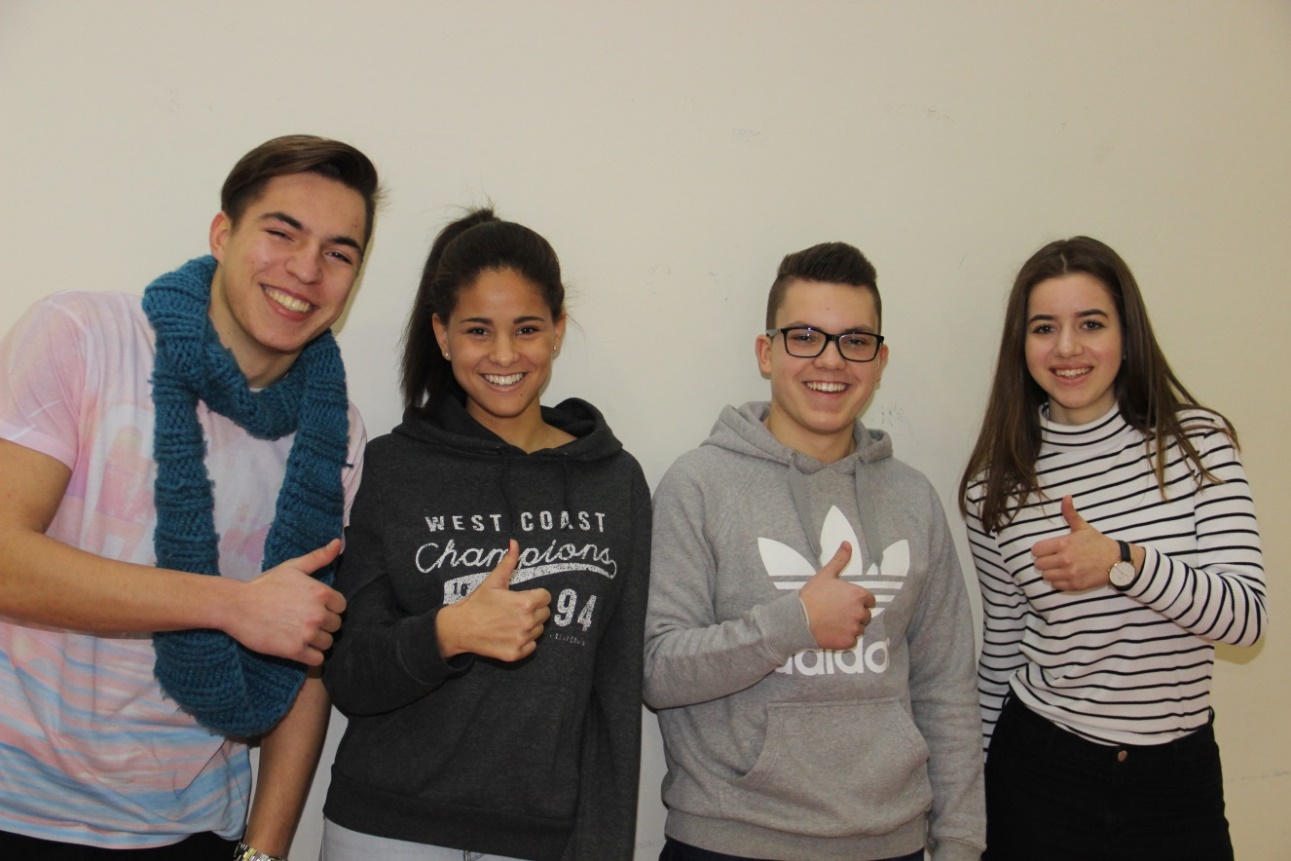 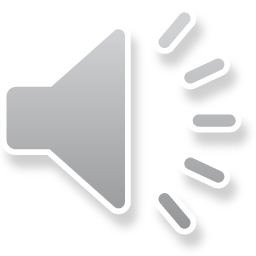